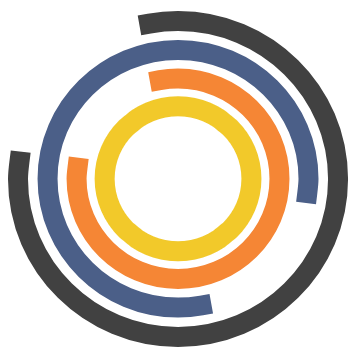 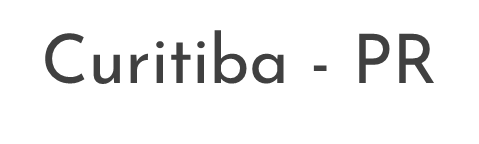 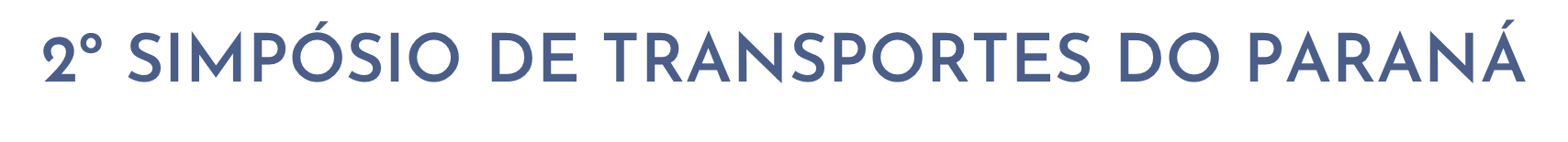 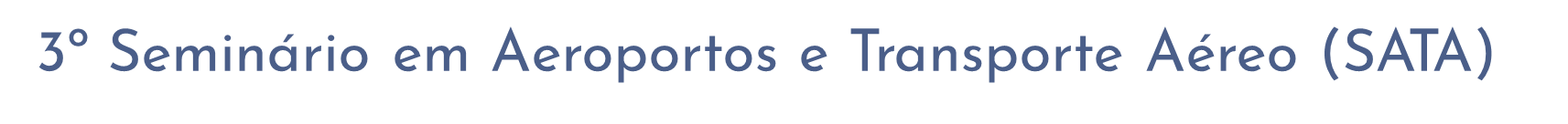 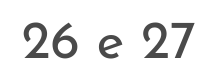 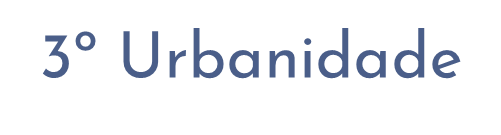 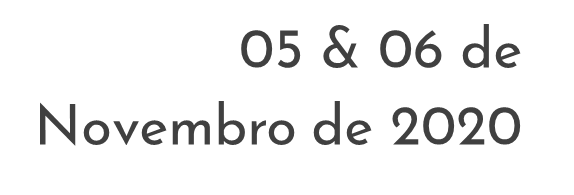 Título do Trabalho
Autores: Fulano, A.; Ciclano, B. (apresentador sublinhado)
Universidade Federal do Paraná, Depto. de Transportes, Curitiba
Apoio (colocar, caso o trabalho tenha tido apoio financeiro):
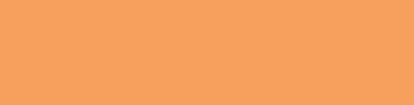 Espaço para colocar logomarca(s) da
Instituição.
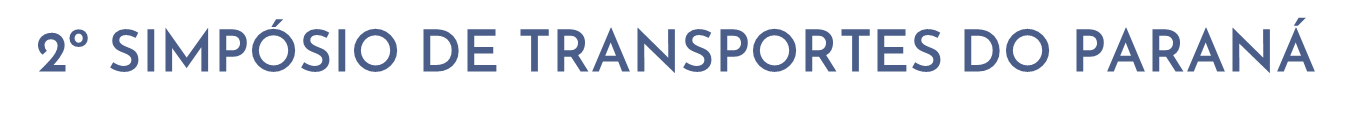 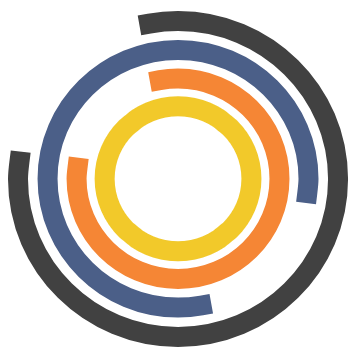 Espaço para colocar logomarca(s) da
universidade/instituição de origem
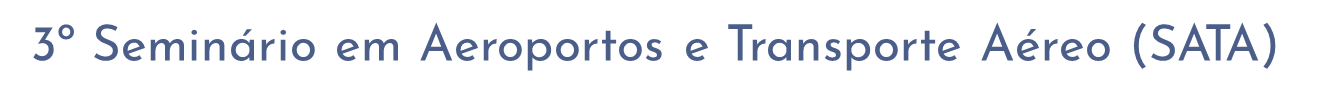 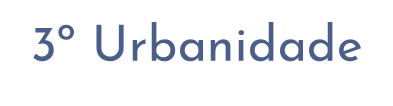 Algumas diretrizes:
Para apresentações orais, sugerimos o uso de fonte Arial 18 para textos e fontes maiores para títulos e subtítulos. Não há um formato rigoroso para apresentação oral, mas solicitamos manter a marca do evento (tamanho e cores das logomarcas). 

Os slides são numerados e, para adicionar um novo, ir em: 
Início         Novo slide        Duplicar slide selecionado.
A numeração é organizada automaticamente. Não esqueça de colocar seu e-mail de contato no rodapé.

As apresentações deverão ter, no máximo, 15 minutos.
ID XXX
2
email_de_contato@dominio.br